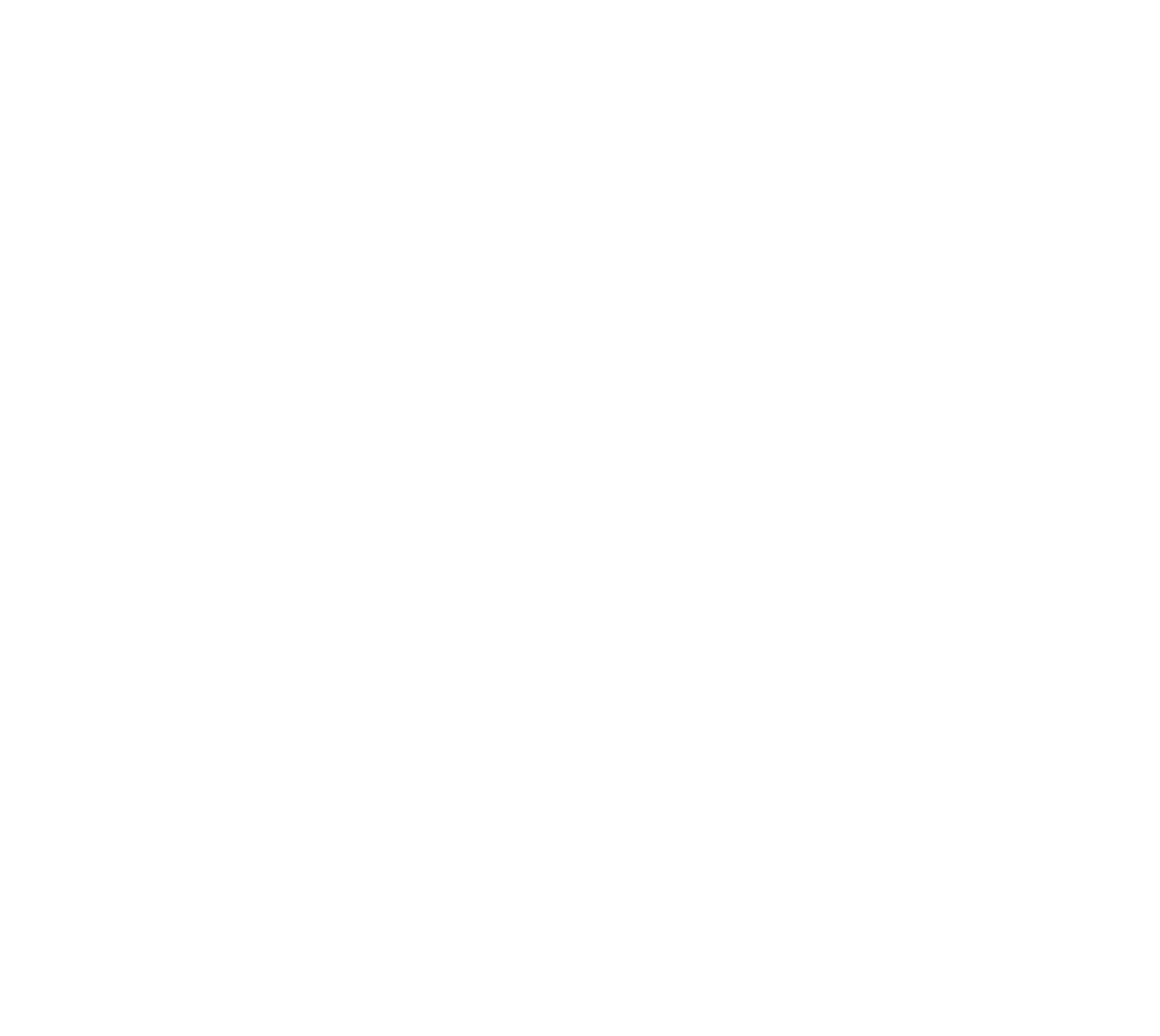 AWASHIMA
MURAKAMI
SADO
SERIO
SEKIKAWA
TAINAI
SHIBATA
NIIGATA CITY
AGANO
TAGAMI
YAHIKO
AGA
GOSEN
TSUBAME
IZUMOZAKI
KAMO
SANJO
MITSUKE
NAGAOKA
KARIWA
KASHIWAZAKI
OJIYA
UONUMA
JOETSU
TOKAMACHI
MINAMIUONUMA
ITOIGAWA
MYOKO
TSUNAN
YUZAWA
WHOOPS!